The Outcome of the Oil Derivatives Market Liberalization
Ottó Grád
Secretary General
Hungarian Petroleum Association
„Navigare necesse est…”
Sailing is necessary… and Driving and Flying!


 


… So we have to follow Crude Production, Refining and Sales activity!
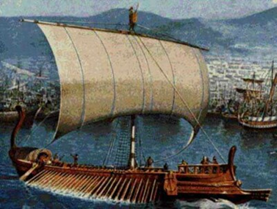 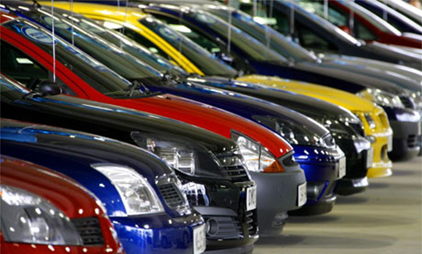 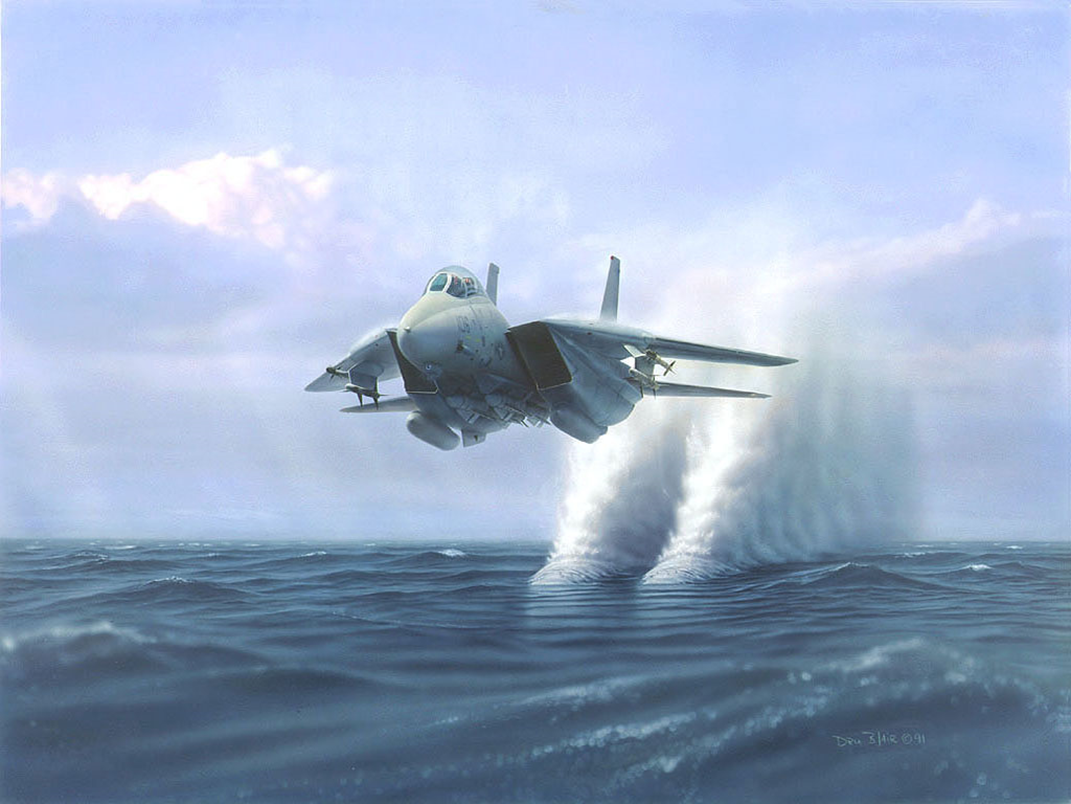 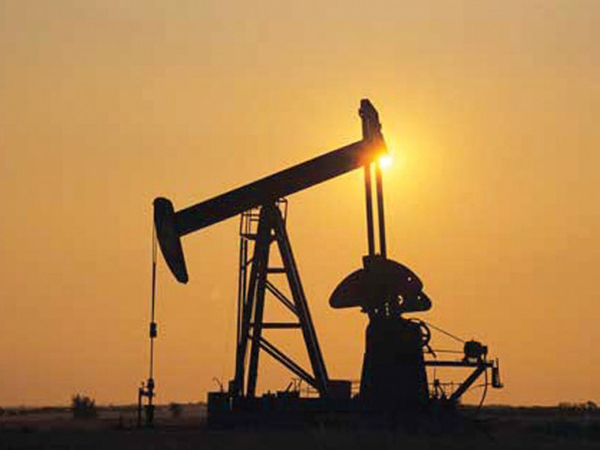 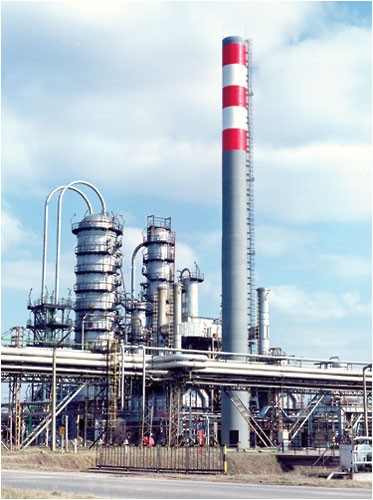 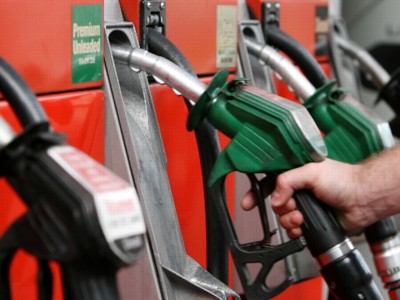 18/10/2018
Belgrade
2
Members of HPA
Market Situation I. - Sales of Fuels
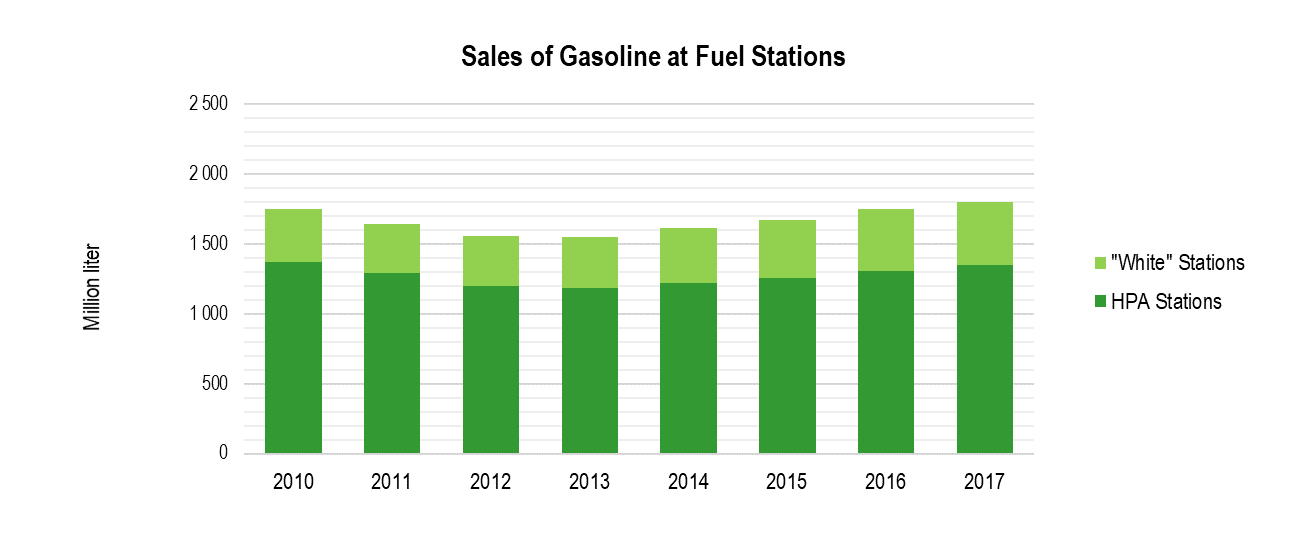 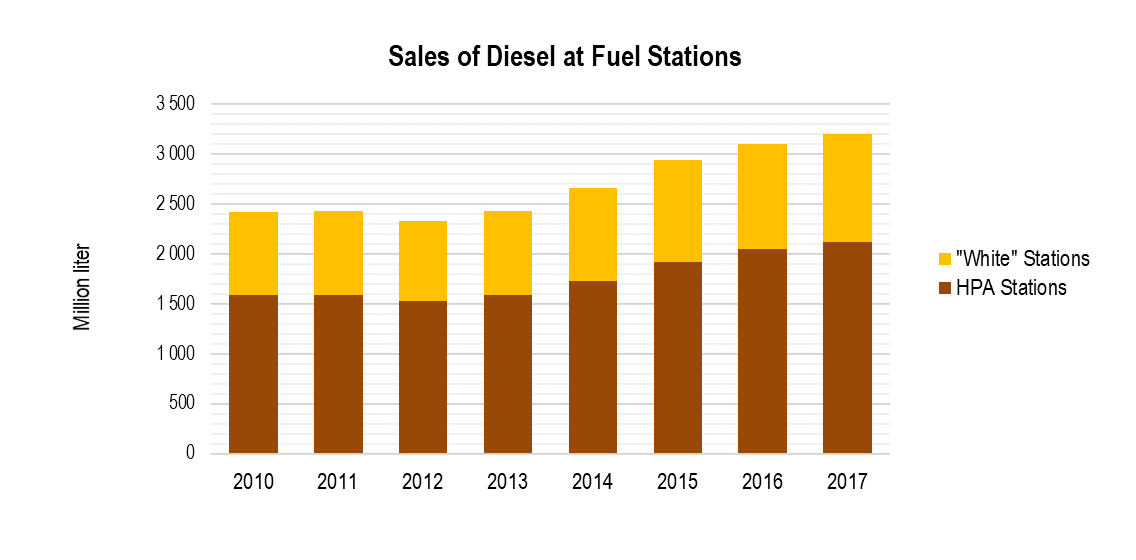 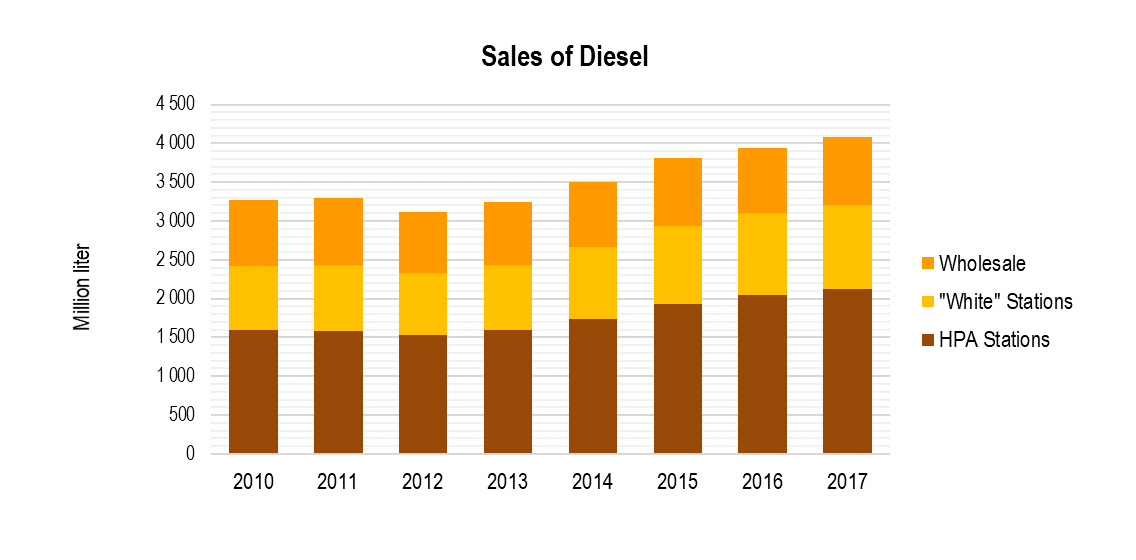 Market Situation II. - Filling Stations
Retail Market (HPA shares)
	   		Gasoline	 Diesel	  Total
2017		   75%    	    66% 	    70% 
Number of Members ( Code of Ethics )
Number of Stations ( Share ) 
High Quality Fuels ( Premium grade, Bio )
Service ( Card, Shop, Washer, Used Cooking Oil )
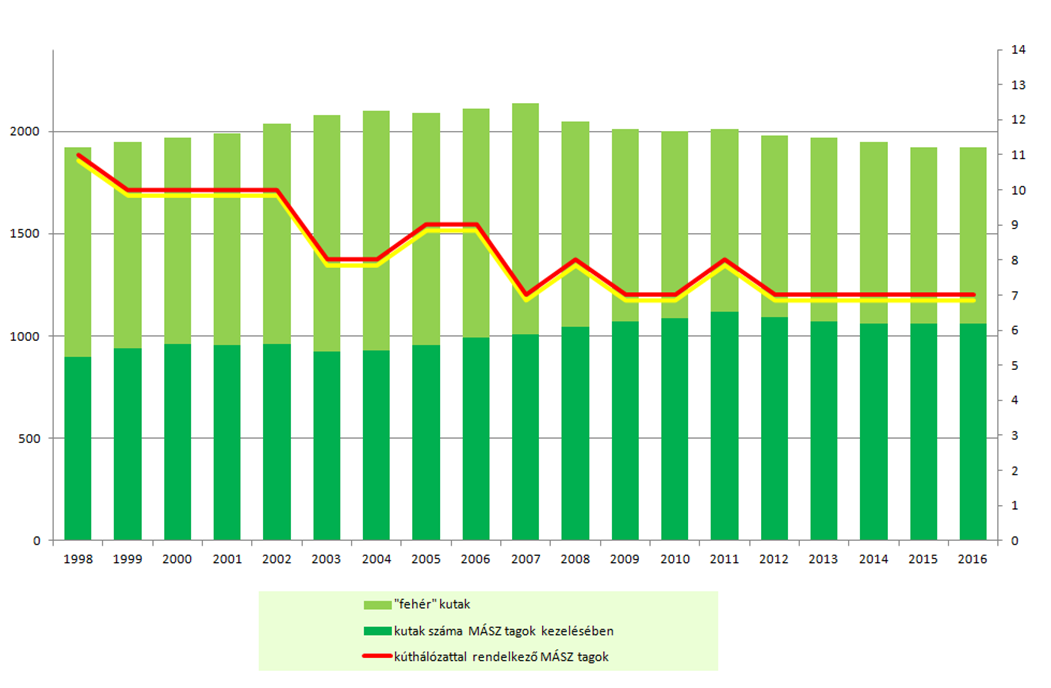 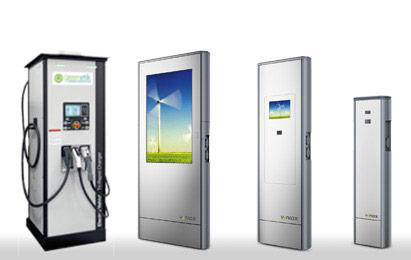 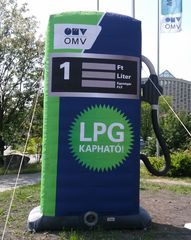 Alternative Fuels
LPG Autogas
CNG, LNG
Electricity
Hydrogen?
Motor Fuels     Competition - Taxation
Tax in Motor Fuels
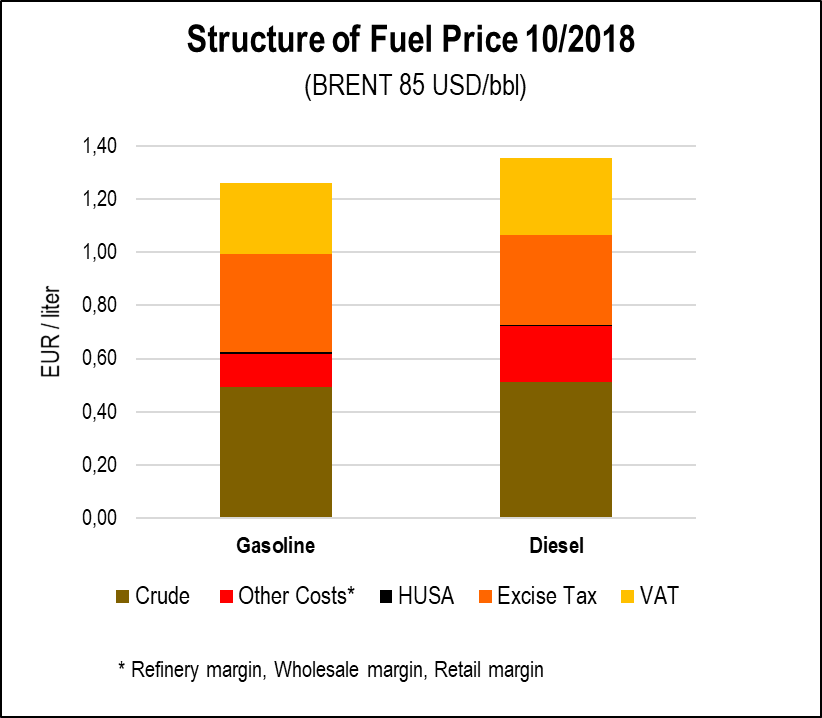 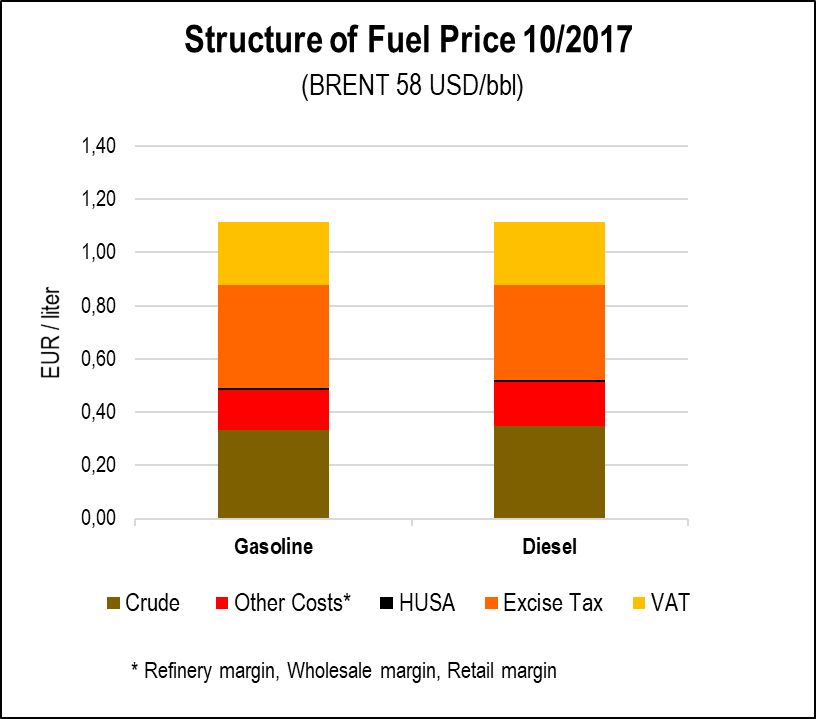 18/10/2018
Belgrade
6
Oil Future
Forecasts	(IEA, EU)
Crude Oil will have important roll in the energy sources min. 30 years
More than 80 % of Fuel demand will be covered by Fossil based products in transport sector  till 2030

Challenges
Electricity and the electric cars are the best alternatives for the vehicles with Internal Combustion Engine – Today
The environmental protection and the alternative fuels are the greatest challenges for the Oil Industry today and the near future
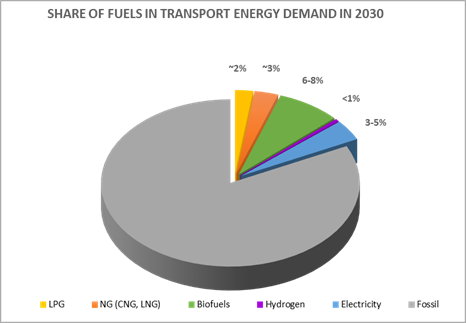 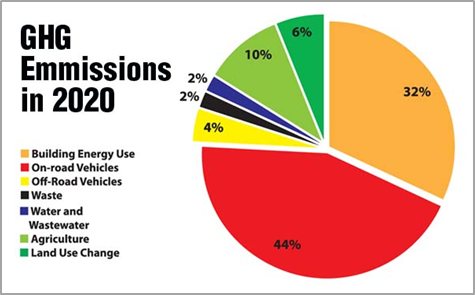 18/10/2018
Belgrade
7
Answer from Oil Industy I.     - Refineries
- Changing of yields
	MOGAS								↓	
DIESEL	 								↓ 	
NAPHTA									↑
	PETROCHEMICAL Products 	 	↑
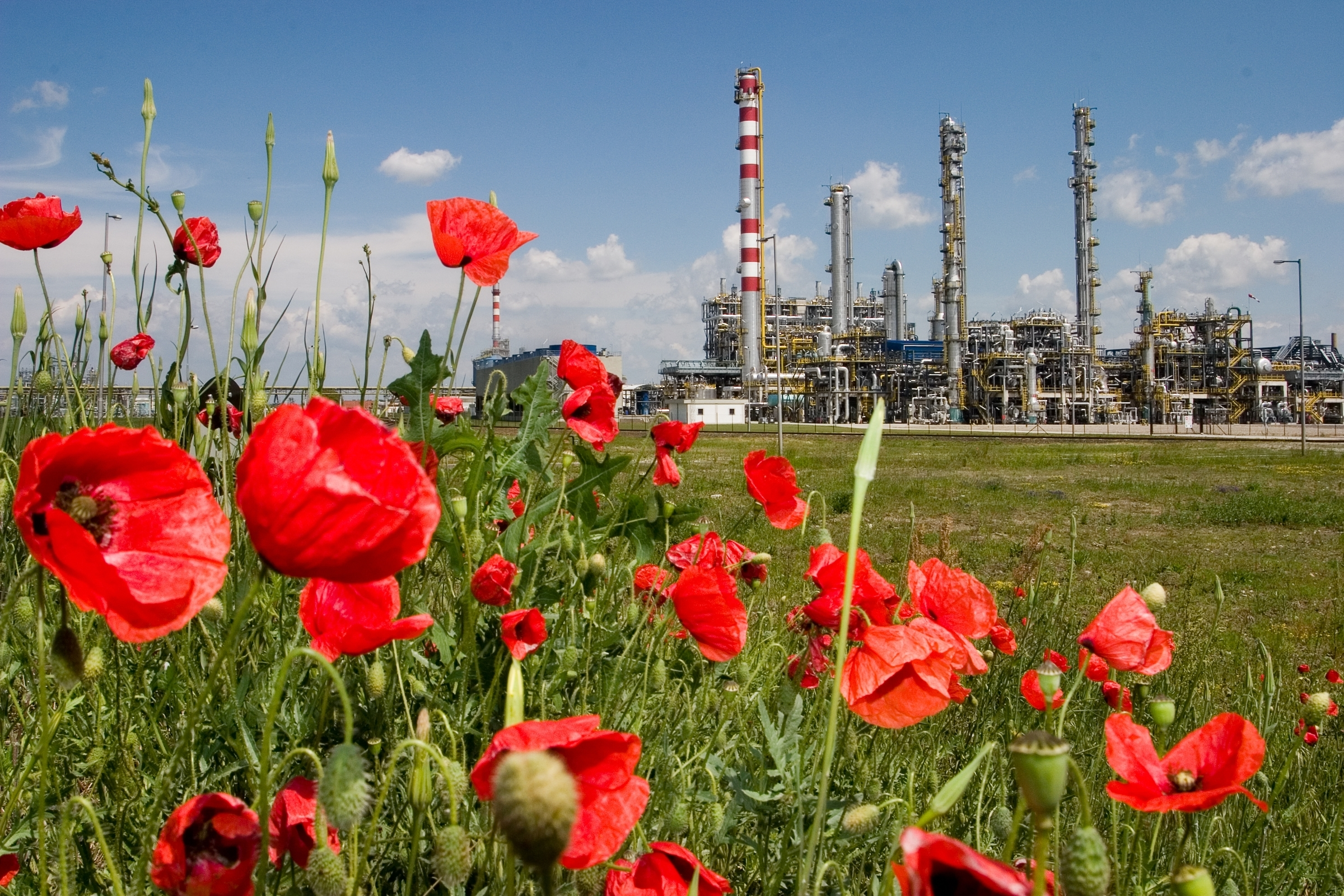 - New fields
	Energy service
	New Products 
	  - Bio components
	  - Special CH
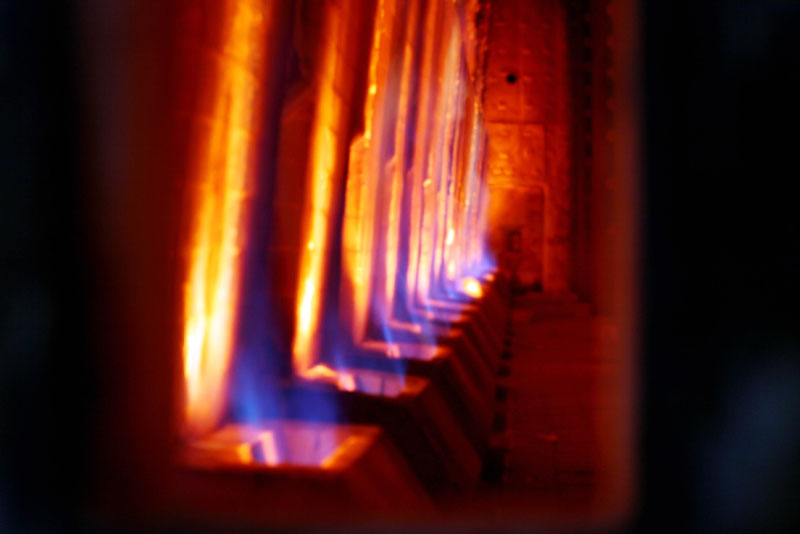 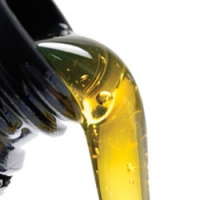 18/10/2018
Belgrade
8
[Speaker Notes: ↑↓]
Answer from Oil Industy II.     - Retail
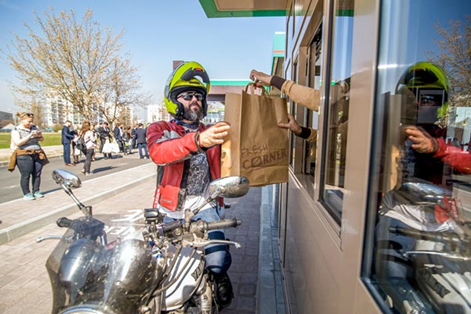 - Traditional activity
Petrol Station				MOGAS / DIESEL
Gas Station		+ LPG
		+ CNG
		+ LNG
		+ H2	
Filling Station	+ Electricity

- Additional Service /more time/
	Car washing
	Shops
	Restaurants     / Drive in /		Pack Points
	Post Office
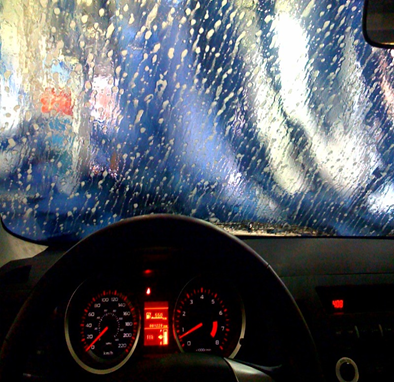 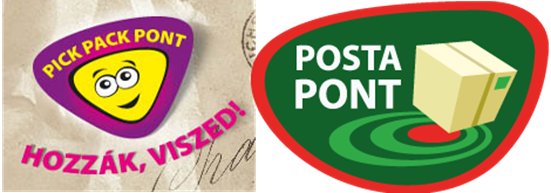 18/10/2018
Belgrade
9
[Speaker Notes: ↑↓]
HPA
www.petroleum.hu